Welcome to my Presentation
Ajit Kumar Debnath
Chief Instructor (non tech)
BANGLADESH SURVEY INSTITUTE
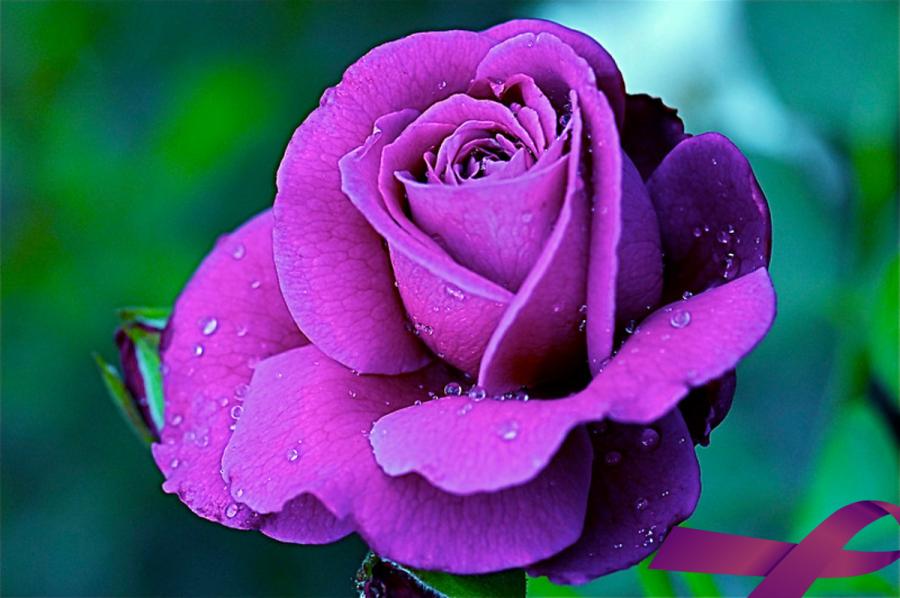 Presentation on mathematics - 2Subject code: 25921
Chapter no - 4
Presentation  
                ON 
   Function
     (dvskb)
K¨vjKyjvm ev Kjb wK ?
K¨vjKzjv‡mi RbK weÁvbx wbDUb|
gvbe mf¨Zvi weKvk n‡Z ïiæ K‡i ga¨hyM ch©šÍ R¨vwgwZ I †R¨vwZweÁvb MwY‡Zi cÖavb welq wQj | MwYZÁYb hLb MwYZ mgm¨v I Ab¨vb¨ cÖvK…wZK NUbvi MvwYwZK e¨vL¨v w`‡Z cÖe„Ë n‡jb ZLb †`L‡Z cvB‡jb †h, cÖvPxb R¨vwgwZi wfwË‡Z M‡o DVv Avj‡Reªvi ZË¡ I m~Î¸wj wbZvËB AcÖZzj| GB cÖ‡qvR‡bi ZvwM‡ZB b~Zb ‰ewkøwlK R¨vwgwZi Ici wfwË K‡i M‡o D‡V b~Zb ai‡bi Avj‡Reªv K¨vjKyjvm ev Kjb|
cÖvPxb hy‡Mi gnv MwYZÁ AvwK©wgwWm †h mKj mgm¨v wb‡q weeªZ n‡Zb K¨vjKyjvm Avwe¯‹v‡ii ci †h ¸wji mgvavb AZ¨šÍ mn‡RB Kiv m¤¢e nq | eZ©gvb AvKv‡i K¨vjKyjv‡mi †Mvov cËb K‡ib m¨vi AvBRvK wbDUb (1642-1727) Ges Rvg©vbxi MU †d«W DBwjqvg wjebxR (1646-1716)
    Gi  mvnv‡h¨ MwZweÁvb, Zvc, we`y¨rcÖevn, cÖK…wZ weÁv‡bi A‡bK RwUj mgm¨vejxi mgvavb mn‡RB cvIqv hvq|
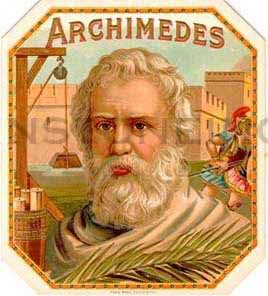 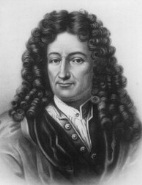 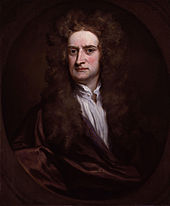 K¨vjKyjv‡mi cÖKvi‡f` t
K¨vjKyjvm 2 cÖKvi
        K) AšÍi Kjb (Differentiol calculus)
        L) mgvKjb ev †hvMRKjb (Integral calculus)
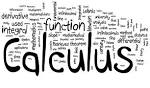 AšÍi Kjb wK ?
g‡bKwi  y = f(x)  dvskb Øviv m~wPZ eµ‡iLv †Kvb we›`y‡Z KZUv Xvjy ev Lvov Zvnv we¯ÍvwiZ Rvbv hvq|
y
D
C
B
A
X ©
0
x
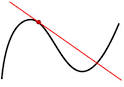 Y ©
mgvKjb wK ?
mgvKj‡bi mvnv‡h¨ †Kvb eµ‡iLv Øviv mxgve× ¯’v‡bi †ÿÎdj ev AvqZb wbY©q Kiv hvq|
ciggvb wK (Absolute value) ?
‡Kvb msL¨vi mvg‡b wPý †hvM‡evaK ev we‡qvM‡evaK n‡Z cv‡i hw` Avgiv Gi gvb memgq †hvM †evaK awi Z‡e G‡K ciggvb e‡j| G‡K `yBwU Lvov †iLvi mvnv‡h¨ cÖKvk Kiv nq| †hgb t   -4  = 4
dvskb wK ?
Pvib¯’vb (Domain) wK ?
‡Kvb GKwU GjvKvq x KZ…K M„nxZ mKj gvb mg~n Øviv MwVZ `jwU‡K x Gi Pvib¯’vb ejv nq|
cvjøv (Range) wK ?
y = f(x) dvsk‡b x Gi GjvKv n‡Z M„nxZ x Gi gvb mg~‡ni Rb¨ y Gi †h gvb¸wj cvIqv hvq G‡`i Øviv MwVZ `jwU‡K f(x) Gi cvjøv ejv nq|
AwZ mswÿß :
AwZ mswÿß cÖkœ :
mswÿß
mswÿß cÖkœ t
mswÿß cÖkœ t
‡h AsK¸‡jv Avgiv †ekx K‡i PP©v Kie:-
AwZ mswÿß : 
1,2,3,4,5,17,18,19
mswÿß : 3,5,6,7,8,9,10,11,16
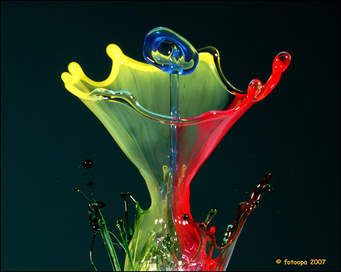 ab¨ev`